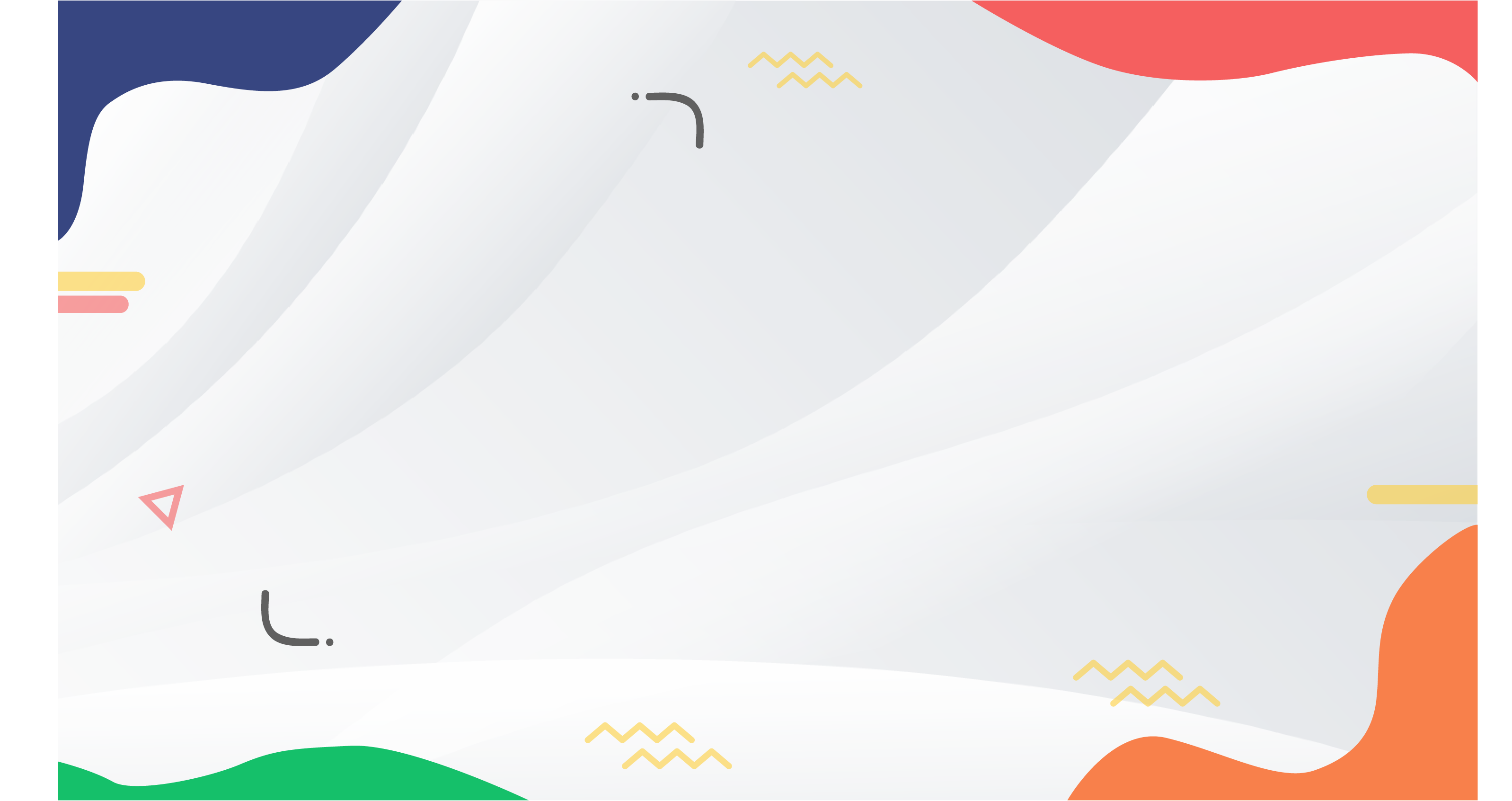 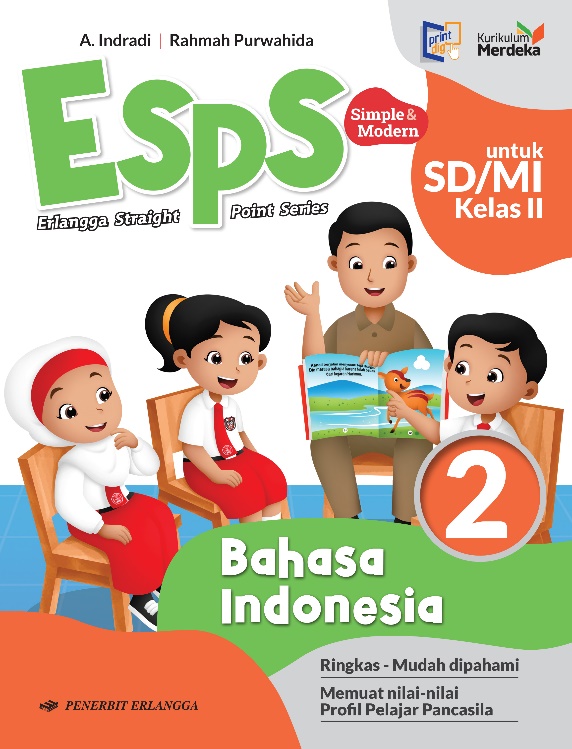 MEDIA MENGAJAR
Bahasa Indonesia
UNTUK SD/MI KELAS 2
BAB 2
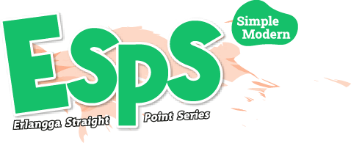 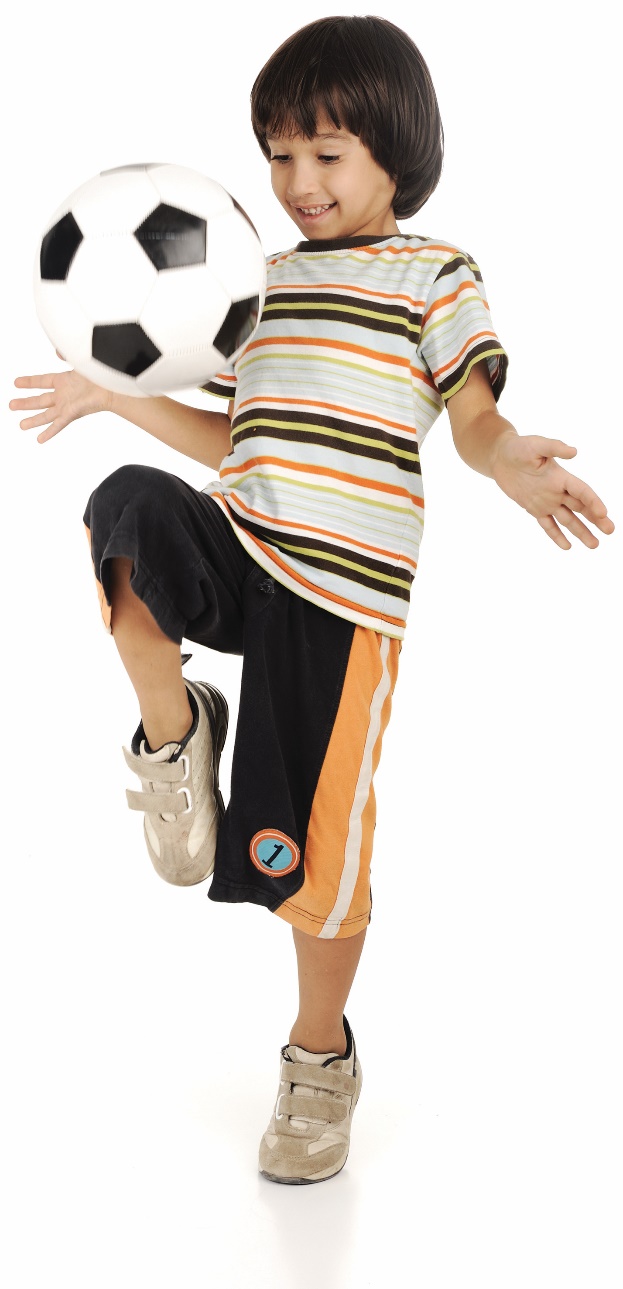 CARAKU AGAR TETAP SEHAT
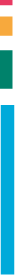 TUJUAN PEMBELAJARAN:
2.3	menjelaskan kata-kata tentang benda dan maknanya (memirsa dan membaca);
4.3	menuliskan nama benda dalam bahasa Indonesia dan bahasa daerah serta ciri-ciri benda (menulis);
4.4	membuat kalimat tanya serta kalimat berita yang memiliki pola subjek, predikat, dan objek (menulis);
3.3	menjelaskan informasi berdasarkan isi teks deskripsi secara lisan (berbicara);
4.5	menulis teks deskripsi (menulis);
1.2	menyimpulkan nama benda berdasarkan informasi pada teks deskripsi (menyimak);
2.4	menjelaskan informasi dalam grafik (memirsa).
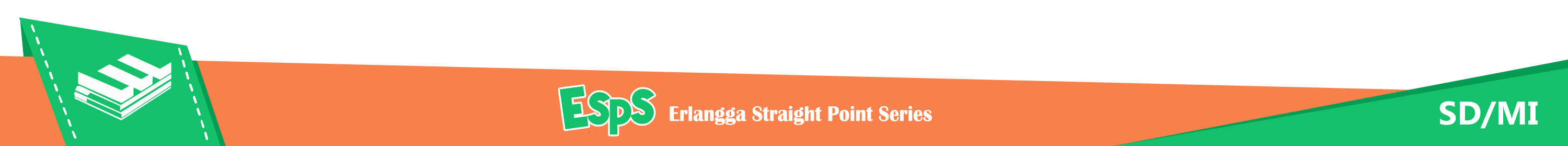 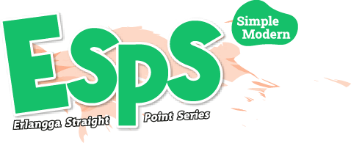 Kata-Kata tentang Benda
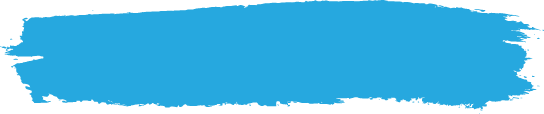 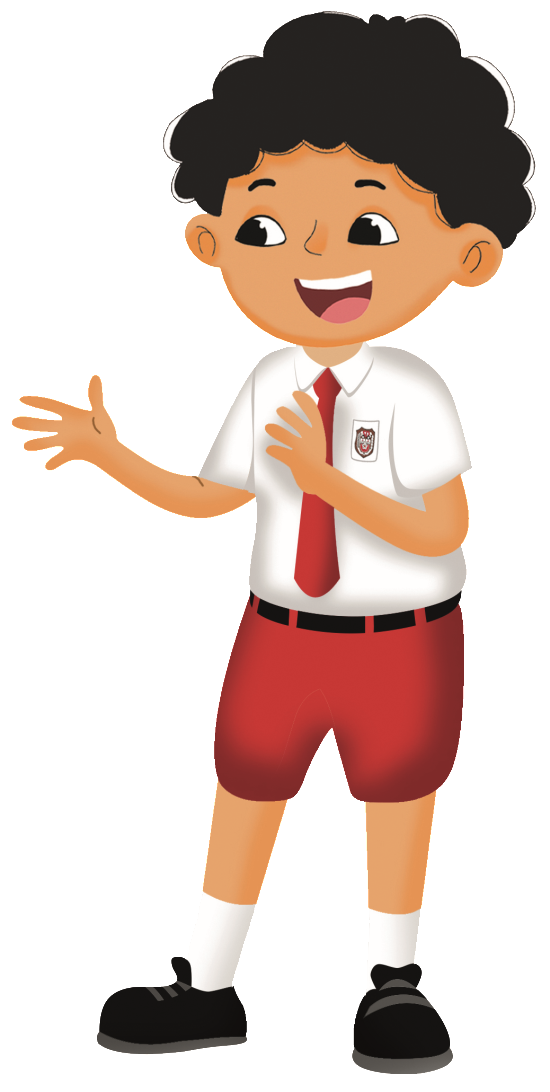 Nama Benda dan Ciri-cirinya
Benda-benda memiliki ciri-ciri tertentu. Ciri-ciri benda dapat meliputi:
sifat
bentuk
warna
wujud
kegunaan
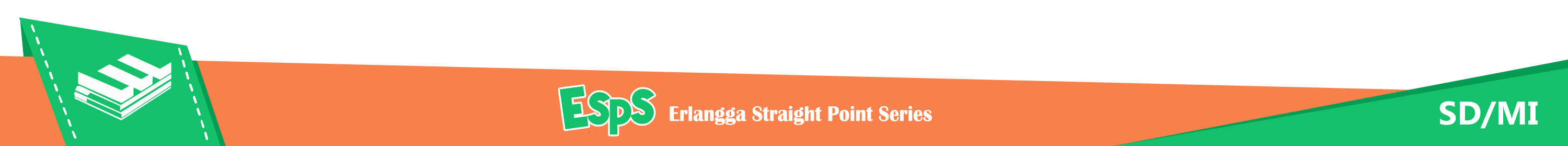 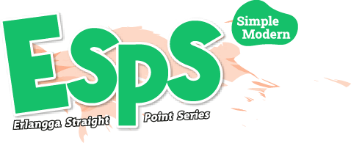 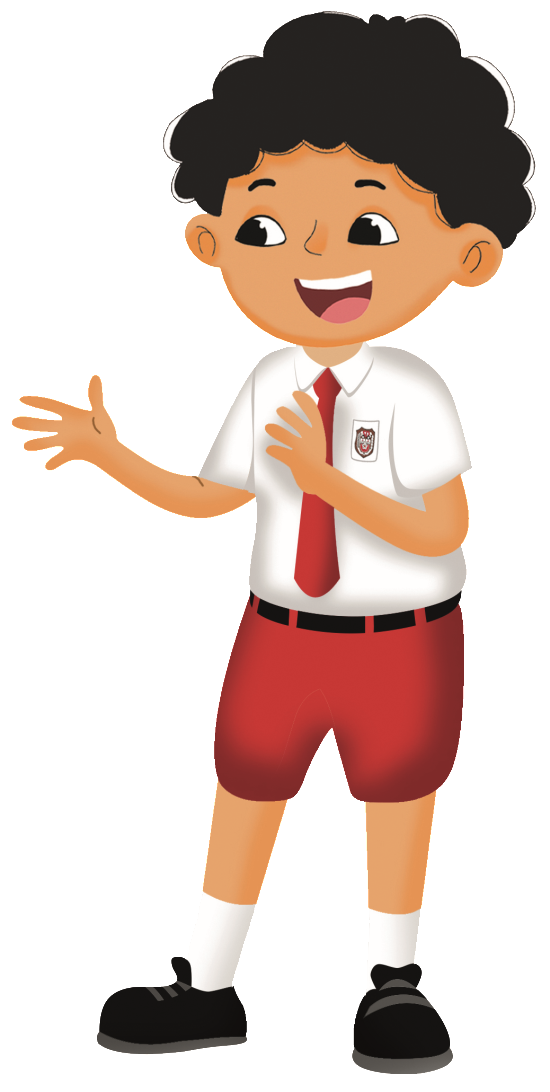 Ayo, perhatikan tayangan         video berikut.

Video ini tentang ciri-ciri benda.
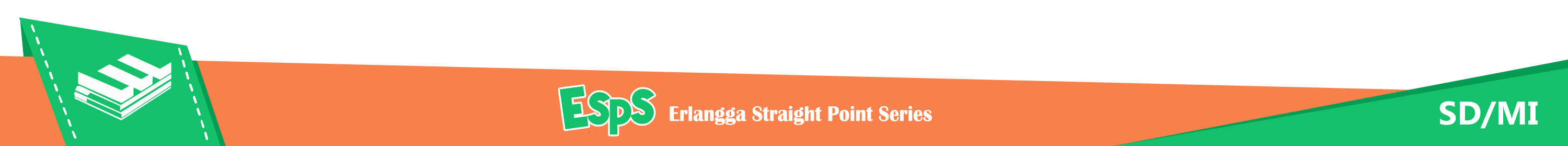 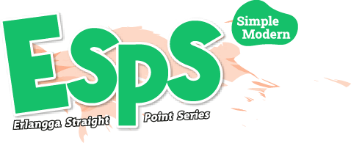 Sekarang, bacalah teks tentang ciri-ciri benda berikut.
Aku suka membaca buku dongeng.
Buku termasuk benda padat.
Sampul bukuku berwarna merah.
Sampul buku tersebut berbentuk
persegi panjang.
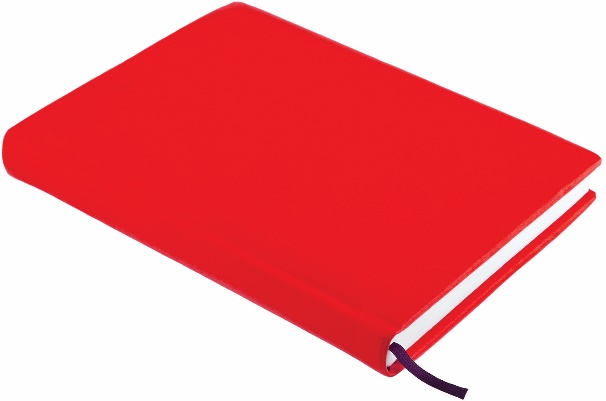 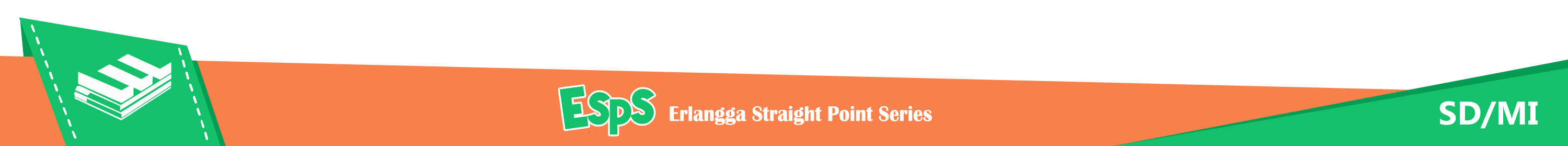 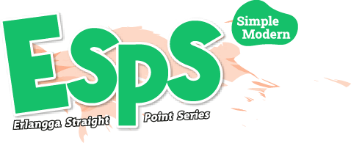 Makna Kata
Kamu dapat mencari makna kata dalam Kamus Besar Bahasa Indonesia (KBBI).
Misalnya, makna kata padat berdasarkan KBBI adalah sebagai berikut.
Padat: mempunyai isi dan bentuk yang tetap.
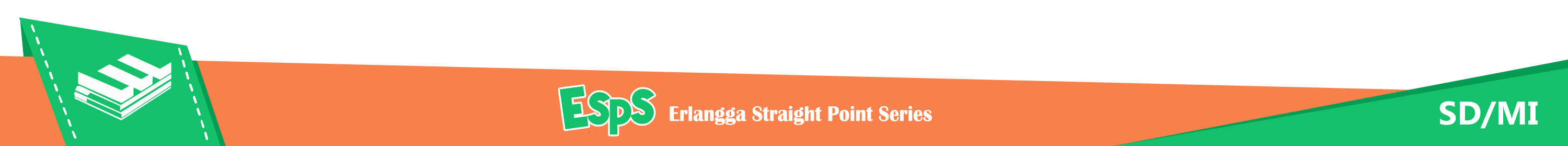 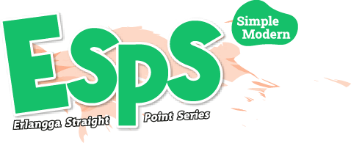 Nama Benda dalam Bahasa Daerah
Indonesia memiliki banyak bahasa daerah. Benda yang kamu tahu bisa saja memiliki nama yang berbeda di daerah lain.
Nama benda tersebut dalam bahasa Indonesia adalah sepeda motor. Dalam bahasa Batak, nama benda tersebut adalah kereta.
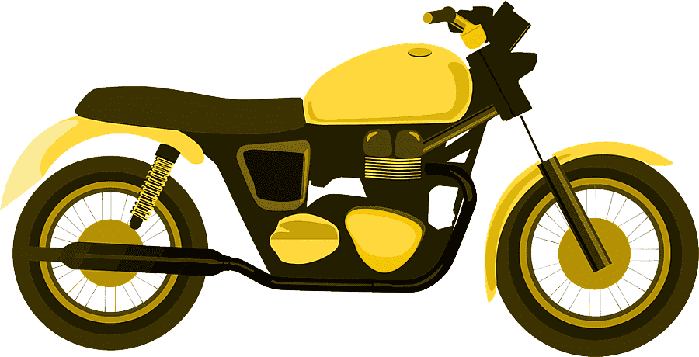 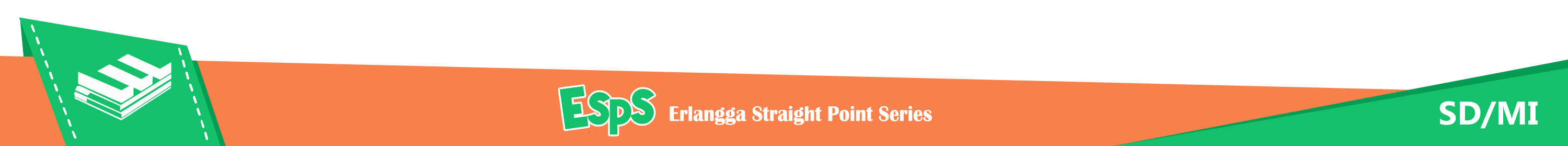 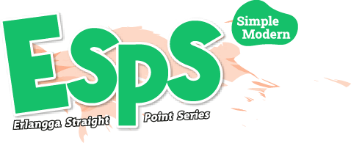 Kalimat Tanya dan Kalimat Berita
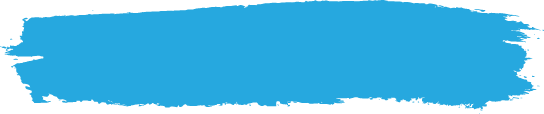 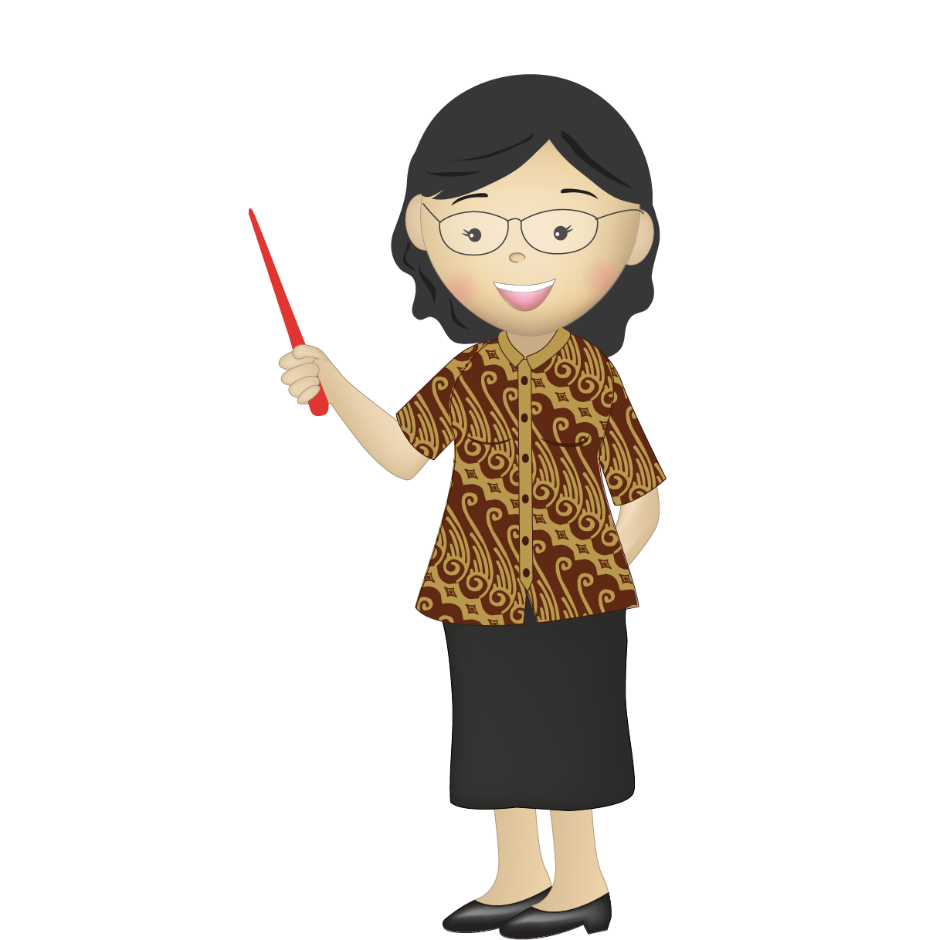 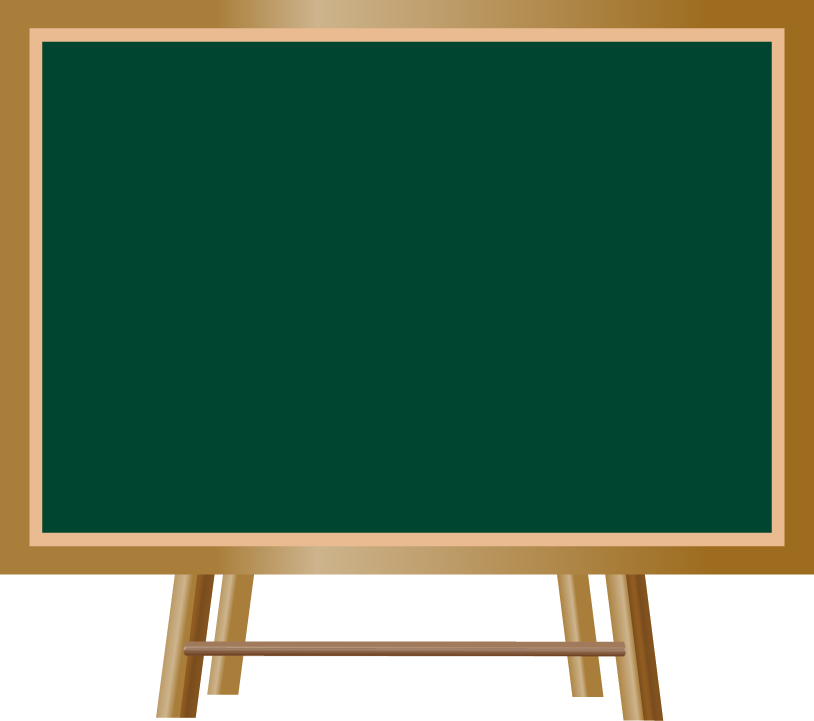 Kalimat tanya sebaiknya diawali kata tanya.
Kalimat tanya diakhiri tanda tanya (?).
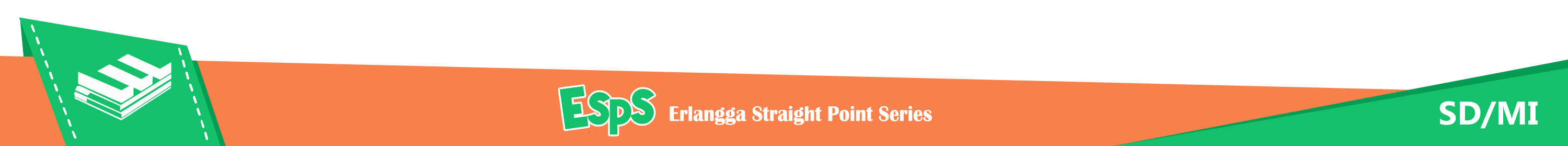 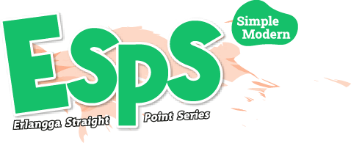 Berikut contoh kata Tanya.
Contoh kalimat tanya:
Apa yang kamu lakukan setelah pulang sekolah?
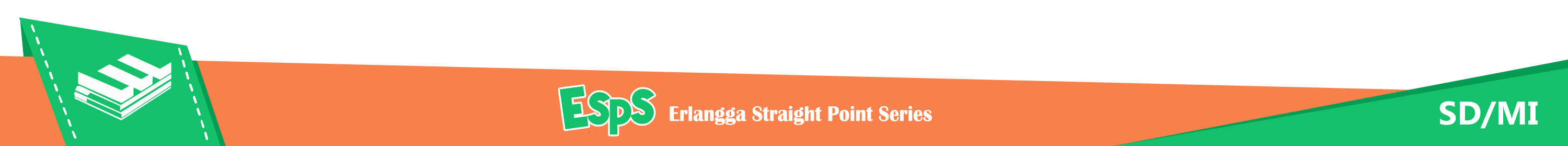 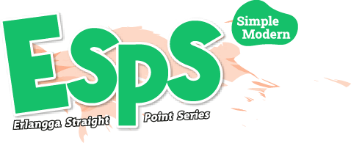 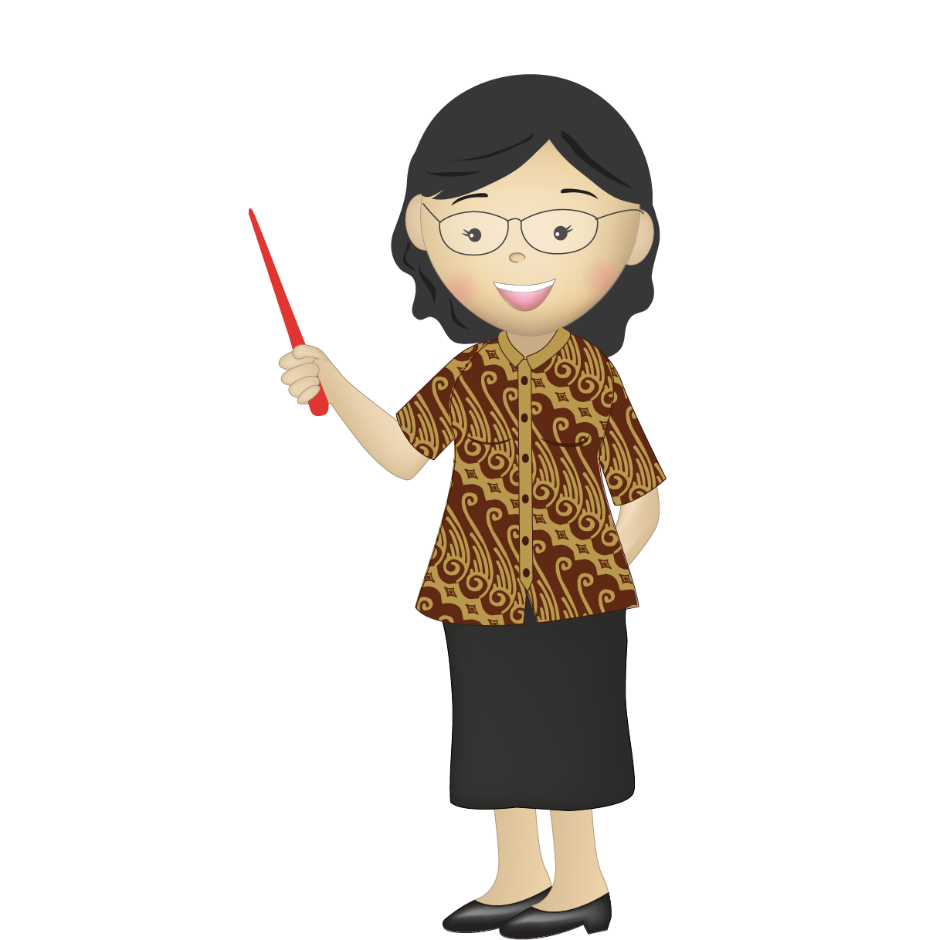 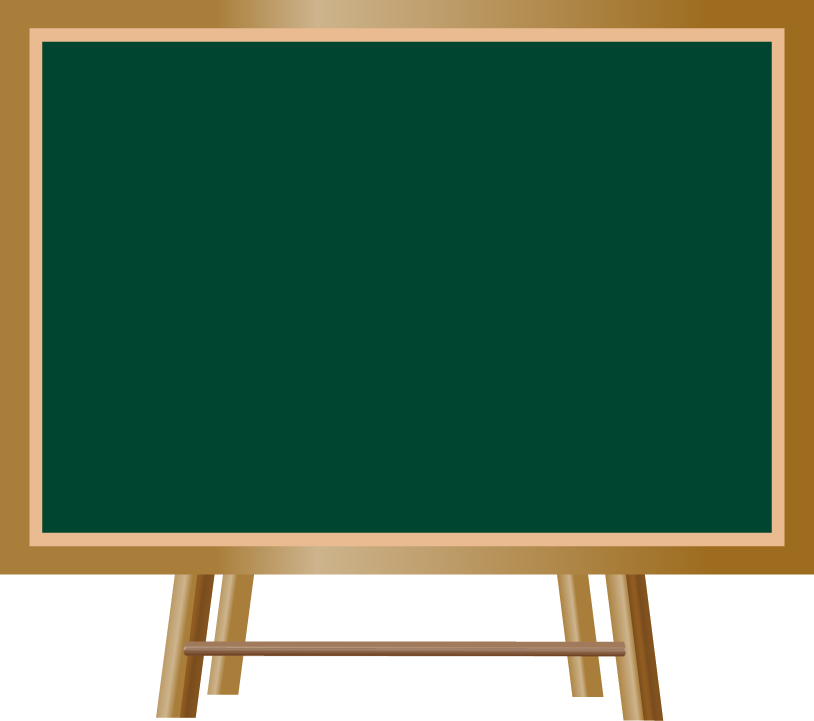 Ayo, perhatikan contoh kalimat tanya dalam tayangan video berikut.
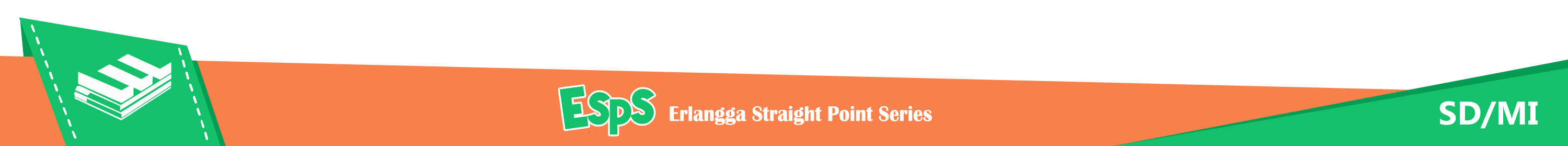 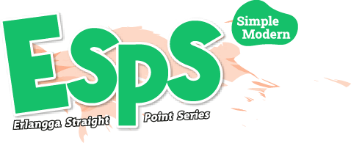 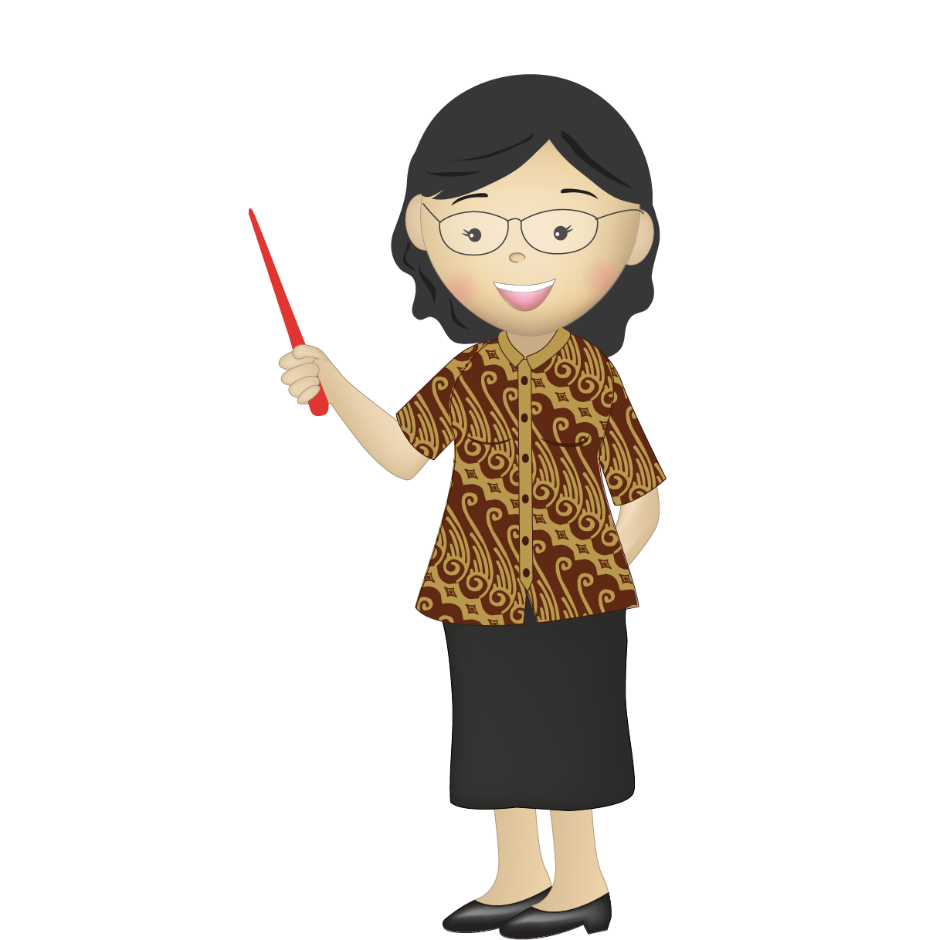 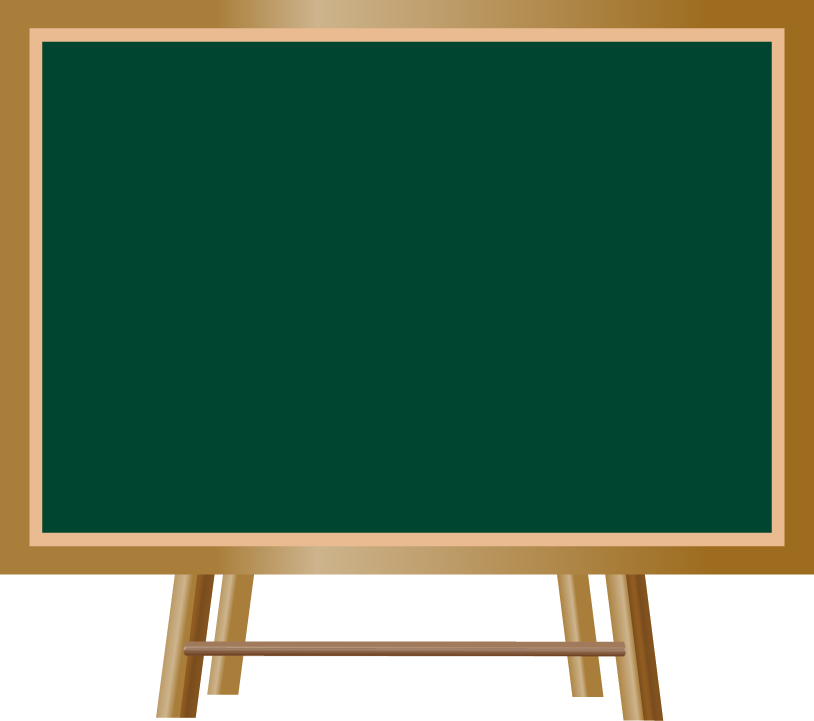 Kalimat berita disebut juga kalimat pernyataan.
Kalimat berita berisi kabar atau pemberitahuan.
Kalimat berita diakhiri tanda titik (.).
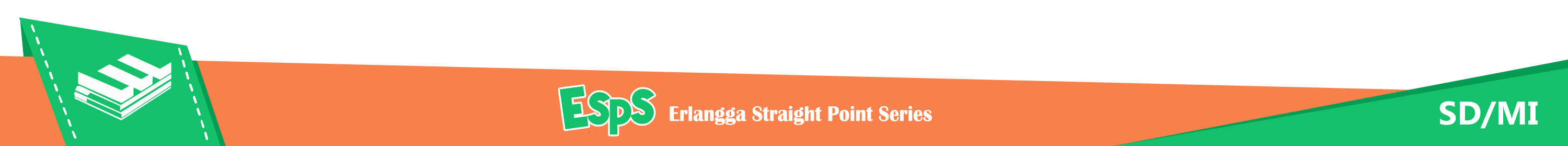 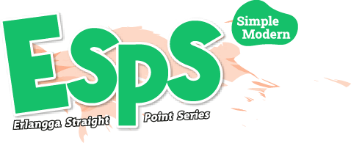 Tiap kalimat memiliki unsur-unsur kalimat. Berikut beberapa unsur kalimat.
Pelaku atau orang yang melakukan kegiatan.
Subjek (S)
Kegiatan yang dilakukan oleh subjek.
Predikat (P)
Benda atau orang yang dikenai kegiatan.
Objek (O)
Ibu menjahit baju.
  S          P          O
Perhatikan unsur-unsur kalimat di samping.
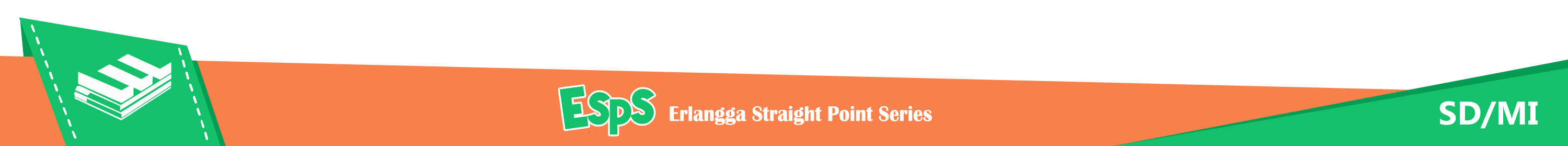 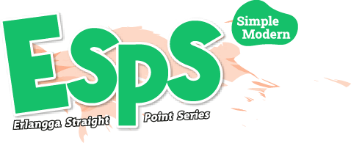 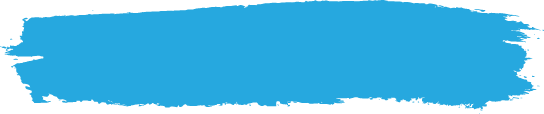 Teks tentang Benda di Sekitar
Teks yang menggambarkan ciri-ciri benda dengan kata-kata secara jelas disebut teks deskripsi.

Bacalah teks berikut.
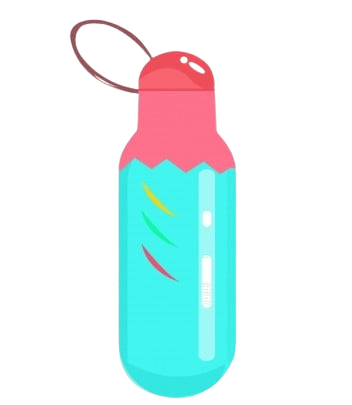 Aku memiliki botol minuman.
Botol minumanku berbentuk tabung.
Botol minuman ini terbuat dari plastik.
Botol minuman ini berwarna biru
dan merah muda.
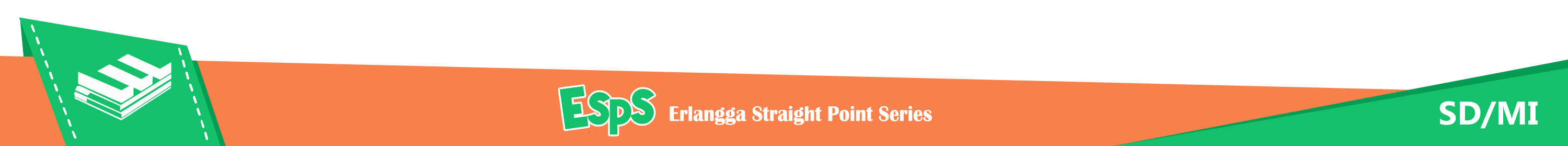 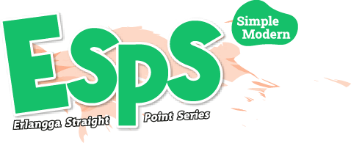 Menceritakan Gambar Seri
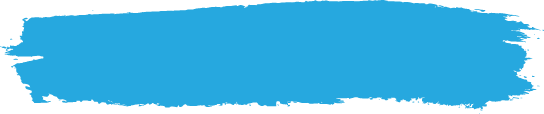 Berikut cara menceritakan gambar seri.
2
Rangkailah gambar-gambar agar menjadi gambar seri yang runtut.
Caranya:
tentukan judul cerita berdasarkan gambar,
tentukan peristiwa pertama yang terjadi, dan
tentukan peristiwa-peristiwa yang terjadi setelahnya.
1
Amatilah gambar-gambar dengan saksama.
Cermatilah hal-hal penting pada gambar, seperti tokoh, peristiwa, serta tempat dan waktu terjadinya peristiwa.
3
Buatlah cerita berdasarkan gambar seri tersebut.
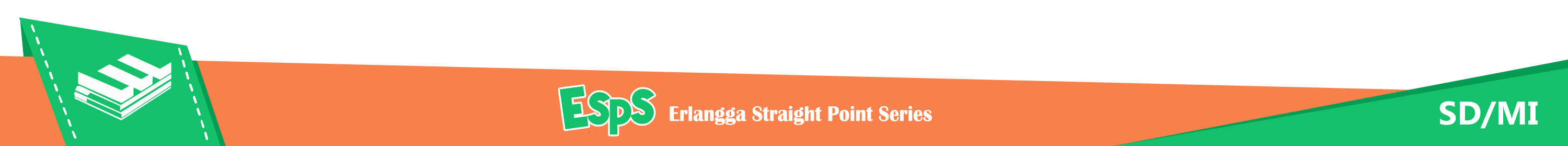 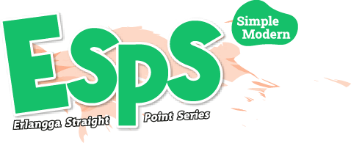 Informasi dalam Grafik
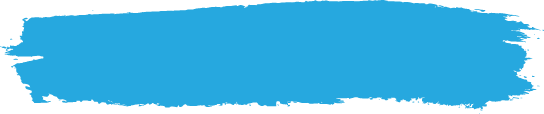 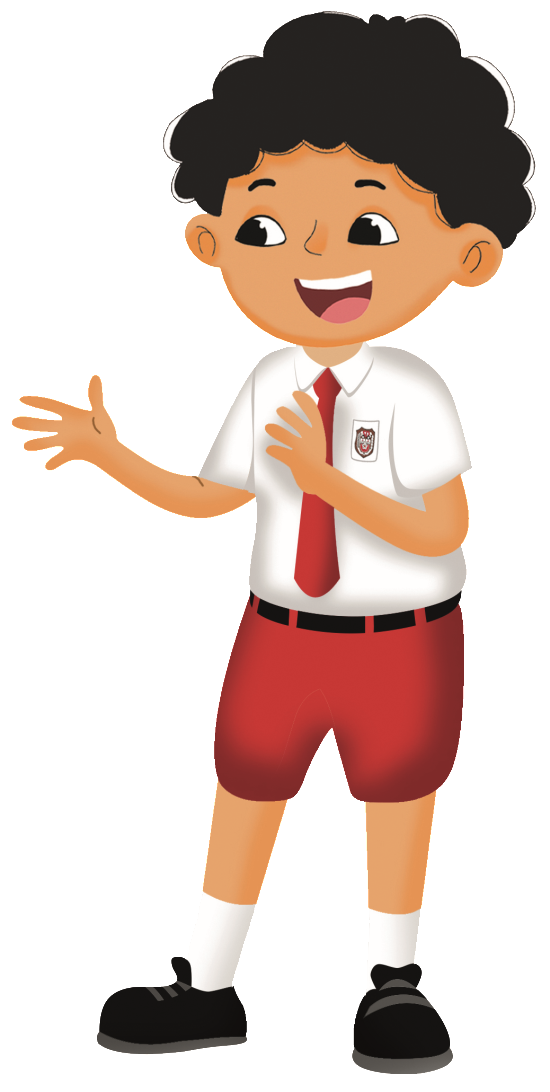 Informasi dapat terkandung dalam teks, gambar, bahkan grafik.
Grafik merupakan salah satu cara menyajikan informasi.
Grafik disebut juga diagram.
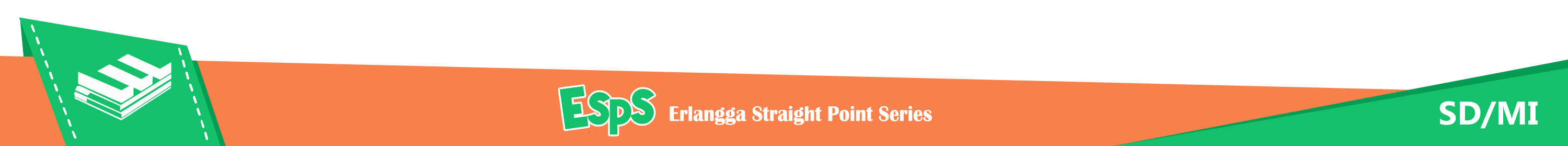 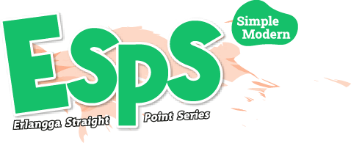 Perhatikan grafik berikut.
Informasi dalam grafik tersebut, antara lain:
Buah yang disukai siswa kelas 2-C adalah jeruk, apel, pisang, dan pepaya.
Ada lima siswa yang suka buah jeruk dan pepaya.
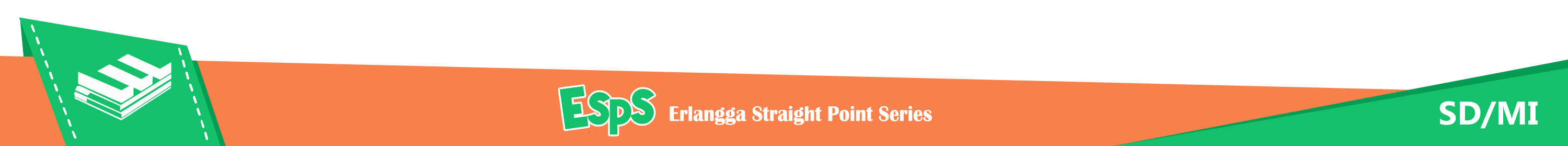